Worker Protection:  TSCA vs. OSHA
Product Safety Coalition
Mark Duvall
August 2, 2022
Potentially Overlapping Requirements
EPA under TSCA has or will have requirements for:
Personal protective equipment (PPE)
Permissible exposure limits (PELs)
Hazard communication
These requirements build on but go beyond OSHA standards.
Product Stewardship Coalition - August 2, 2022
2
OSH Act § 4(b)(1): OSHA may be preempted
§ 4(b)(1): “Nothing in this Act shall apply to working conditions of employees with respect to which other Federal agencies … exercise statutory authority to prescribe or enforce standards or regulations affecting occupational safety or health.”
Another federal agency that exercises its statutory authority over occupational safety and health issues may preempt OSHA
Product Stewardship Coalition - August 2, 2022
3
TSCA § 3(12) – Definitions
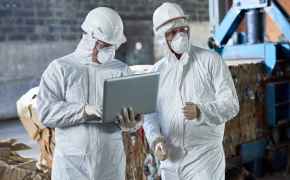 EPA must act to protect “potentially exposed or susceptible subpopulations,” including “workers.”
Product Stewardship Coalition - August 2, 2022
4
TSCA § 9(c): Occupational Safety and Health
Product Stewardship Coalition - August 2, 2022
5
TSCA § 9(c) Example: OSHA PSM Standard and EPA’s RMP Rules
Product Stewardship Coalition - August 2, 2022
6
TSCA § 9(c)
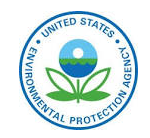 Dual enforcement possible
Separate penalties
Separate proceedings
EPA may specify the type of PPE needed, while OSHA leaves this determination to the employer
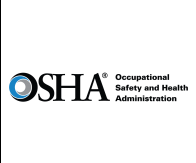 Employer may comply with OSHA 
and violate TSCA
Product Stewardship Coalition - August 2, 2022
7
TSCA § 9(a): Relationship to Other Federal Laws
EPA must refer the regulation of a chemical’s risks to OSHA if:
EPA, in its discretion, determines that OSHA may reduce or prevent that risk to a sufficient extent under the OSH Act.
Product Stewardship Coalition - August 2, 2022
8
TSCA §9(a)
TSCA § 6 Proposed asbestos rule
Product Stewardship Coalition - August 2, 2022
9
TSCA § 9(a)
Proposed Asbestos Rule Preamble...
Preamble suggests that EPA will likely conclude OSHA can never manage the risks of a chemical reviewed by EPA in a risk evaluation adequately.
Product Stewardship Coalition - August 2, 2022
10
TSCA § 9(d): Coordination
Product Stewardship Coalition - August 2, 2022
11
TSCA PMNs
To add a new chemical to TSCA Inventory – PMN
EPA review:  “may present/ not likely to present an unreasonable risk under the conditions of use”
Product Stewardship Coalition - August 2, 2022
12
Conditions of Use
TSCA § 3(4) defines Conditions of Use as:
“the circumstances, as determined by the Administrator, under which a chemical substance is intended, known, or reasonably foreseen to be manufactured, processed, distributed in commerce, used, or disposed of.”
Product Stewardship Coalition - August 2, 2022
13
OSHA: PPE
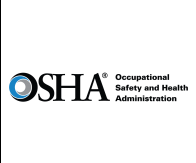 (d) Hazard assessment and equipment selection.
29 C.F.R. § 1910.132
(1) The employer shall assess the workplace to determine if hazards are present, or are likely to be present, which necessitate the use of personal protective equipment (PPE). 
If such hazards are present, or likely to be present, the employer shall:
(i) Select, and have each affected employee use, the types of PPE that will protect the affected employee from the hazards identified in the hazard assessment;
(ii) Communicate selection decisions to each affected employee; and,
(iii) Select PPE that properly fits each affected employee.
(d) Selection of respirators.
29 C.F.R. § 1910.134
This paragraph requires the employer to evaluate respiratory hazard(s) in the workplace, identify relevant workplace and user factors, and base respirator selection on these factors.
Product Stewardship Coalition - August 2, 2022
14
TSCA § 5(e) Order
May include requirements for the use of PPE and hazard communication.
Restrictions on workplace exposure are based on the corresponding OSHA requirements.
OSHA leaves selection of appropriate PPE to employer, and determination of hazards to manufacturer.
In contrast, § 5(e) orders may specify PPE and hazard communication requirements to be warned about.
Product Stewardship Coalition - August 2, 2022
15
TSCA § 5(e) Order
A § 5(e) order may include a New Chemical Exposure Limit (NCEL).
Analogous to an OSHA PEL
If industrial hygiene monitoring confirms that airborne exposures are below the NCEL, the order’s respiratory protection requirements would not be used.
Product Stewardship Coalition - August 2, 2022
16
TSCA § 5(e) Order
Product Stewardship Coalition - August 2, 2022
17
SNURs
Product Stewardship Coalition - August 2, 2022
18
SNURs
Regulations include “Protection in the Workplace” and “Hazard Communication” provisions
Based on the corresponding OSHA standards in 29 C.F.R. Part 1910, Subpart I and 29 C.F.R. § 1910.1200
But also contain specific kinds of PPE and hazards that EPA can select from for specific SNURs.
EPA recently updated those provisions to take into account earlier updates in the corresponding OSHA standards.
Product Stewardship Coalition - August 2, 2022
19
SNURs
Product Stewardship Coalition - August 2, 2022
20
SNURs
Industry pushed back hard on proposed revisions.
EPA just revised 40 C.F.R. § 721.63
“Protection in the Workplace”
to add language that would make it a significant new use not to implement a hierarchy of controls to protect workers
These changes are not retroactive.
EPA just revised 40 C.F.R. § 721.72
“Hazard Communication Program”
to be consistent with both OSHA requirements and GHS recommendations.
These changes apply to individual SNURs issued 
before the effective date of the final rule.
Product Stewardship Coalition - August 2, 2022
21
Existing Chemicals
TSCA § 6: Protecting against unreasonable risks of injury to health or the environment
Product Stewardship Coalition - August 2, 2022
22
Existing Chemicals
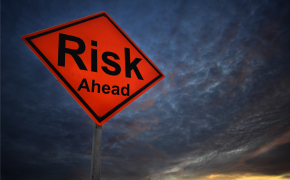 Product Stewardship Coalition - August 2, 2022
23
Existing Chemicals
“Conditions of use” include:
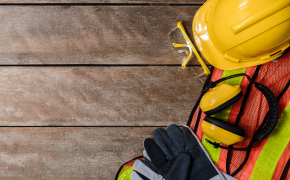 “intended” and “known” uses, include use of PPE
“reasonably foreseen” uses, including non-use of PPE
Trump EPA and Biden EPA disagree on whether EPA should assume use of PPE.
Product Stewardship Coalition - August 2, 2022
24
Existing Chemicals
Conditions of Use
self-employed persons, or
Biden EPA emphasizes that OSHA requirements do not apply to:
local or state government workers in states subject to OSHA’s jurisdiction.
And that Congressional appropriations generally limit OSHA enforcement against employers with 10 or fewer employees.
And OSHA’s own website lists PPE standards as among the 10 most-cited violations.
Product Stewardship Coalition - August 2, 2022
25
Existing Chemicals
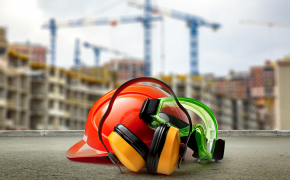 Conditions of Use
Product Stewardship Coalition - August 2, 2022
26
Existing Chemicals
TSCA § 6
Risk management rules:
5 PBT rules – partial bans
Proposed ban on chrysotile asbestos
Where it does not impose a ban, EPA plans to adopt requirements for: 
PPE
Hazard communication
Existing Chemical Exposure Limits (ECELs)
Product Stewardship Coalition - August 2, 2022
27
Existing Chemicals
TSCA § 6 Proposed asbestos rule
OSHA’s PEL is 0.1 fiber per cubic centimeter (f/cc) as an 8-hour time-weighted average (TWA).
EPA’s ECEL would have been 0.05 f/cc TWA, or 95% lower than the OSHA PEL, NIOSH REL, Cal/OSHA PEL, and the ACGIH TLV.
Product Stewardship Coalition - August 2, 2022
28
Existing Chemicals
TSCA § 6 Proposed asbestos rule
EPA’s action level would have been half the ECEL, or 0.025 f/cc.
EPA acknowledged that “[i]t is also unknown whether facilities could, under the ECEL provision, routinely monitor at or below the ECEL or ECEL-action level with reasonable certainty.”
Product Stewardship Coalition - August 2, 2022
29
Existing Chemicals
Product Stewardship Coalition - August 2, 2022
30
Existing Chemicals
TSCA § 6 Risk Management Rules
Product Stewardship Coalition - August 2, 2022
31
Existing Chemicals
TSCA § 6 Risk Management Rules
Product Stewardship Coalition - August 2, 2022
32
Key Takeaways
Product Stewardship Coalition - August 2, 2022
33
Thank You!
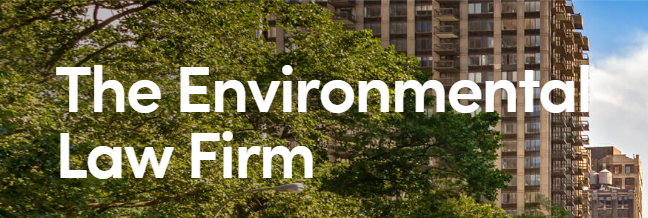 Mark N. Duvall
mduvall@bdlaw.com
+1.202.789.6090
Product Stewardship Coalition - August 2, 2022
34